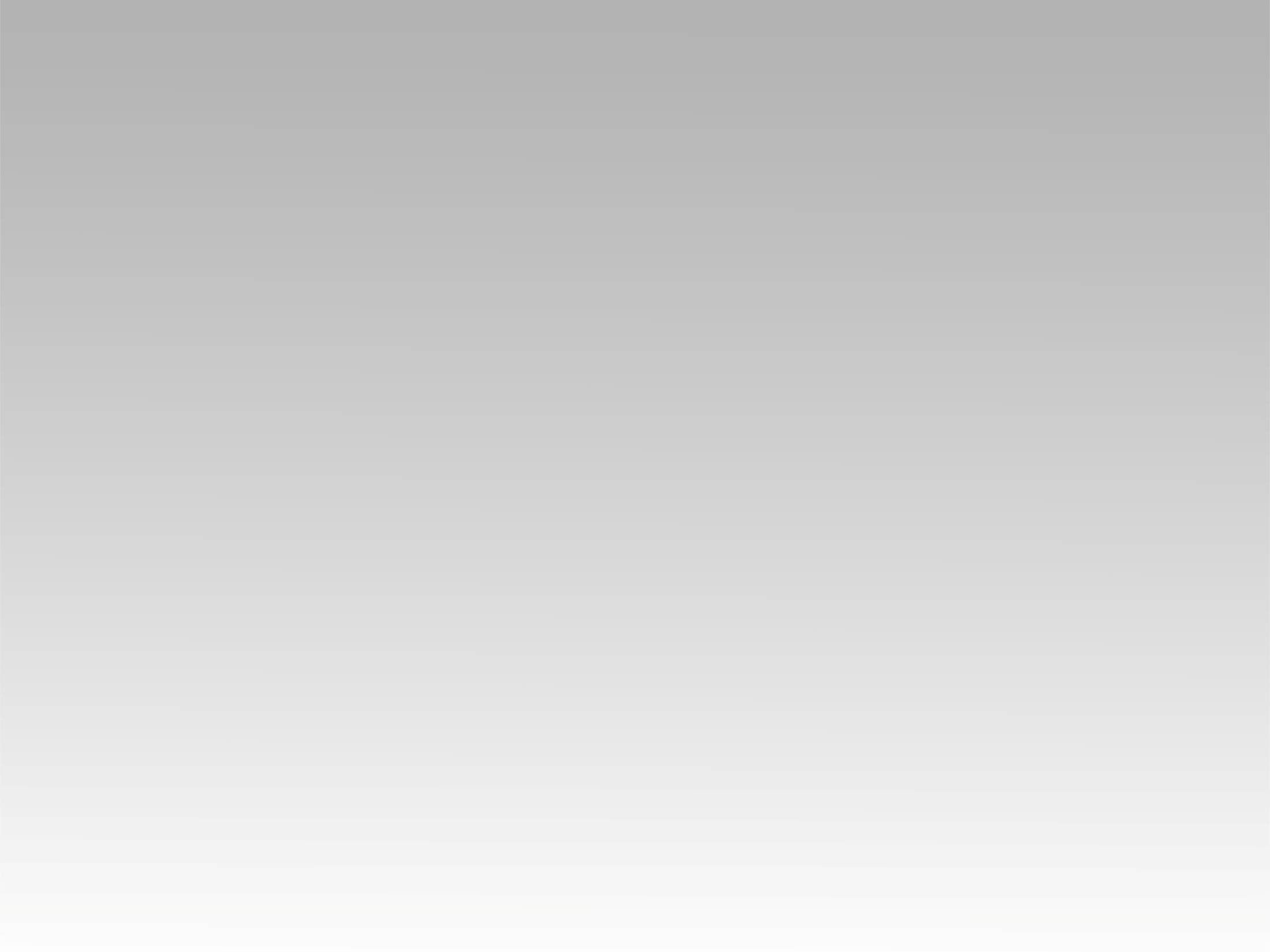 ترنيمة 
اذهبوا واكروزا بالإنجيل
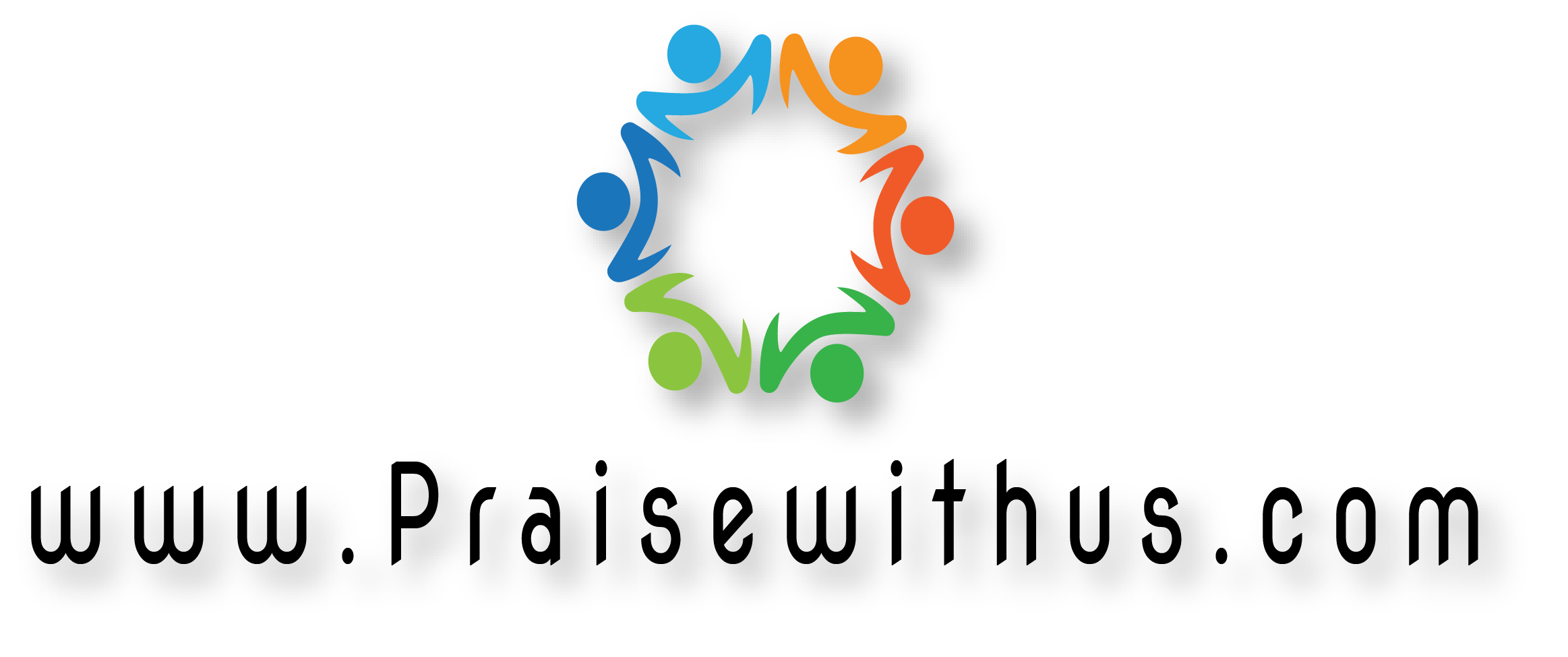 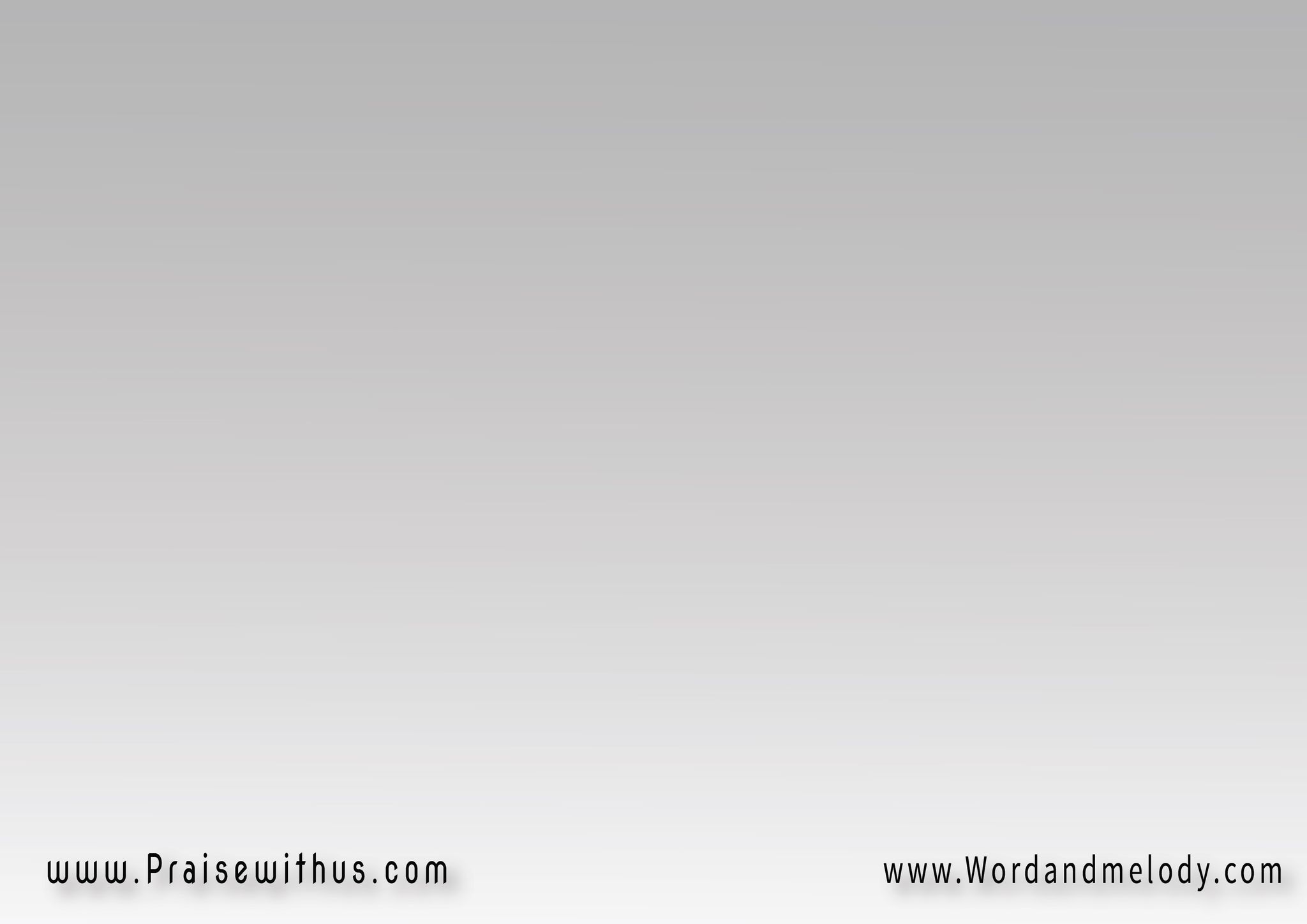 القرار:
 أذهبوا وأكرزوا بالإنجيل
للخليقة كلهــــــا
 بشروا قدموا عمانوئيل
من مات لأجلها
وأشهدوا للخليقة كلها
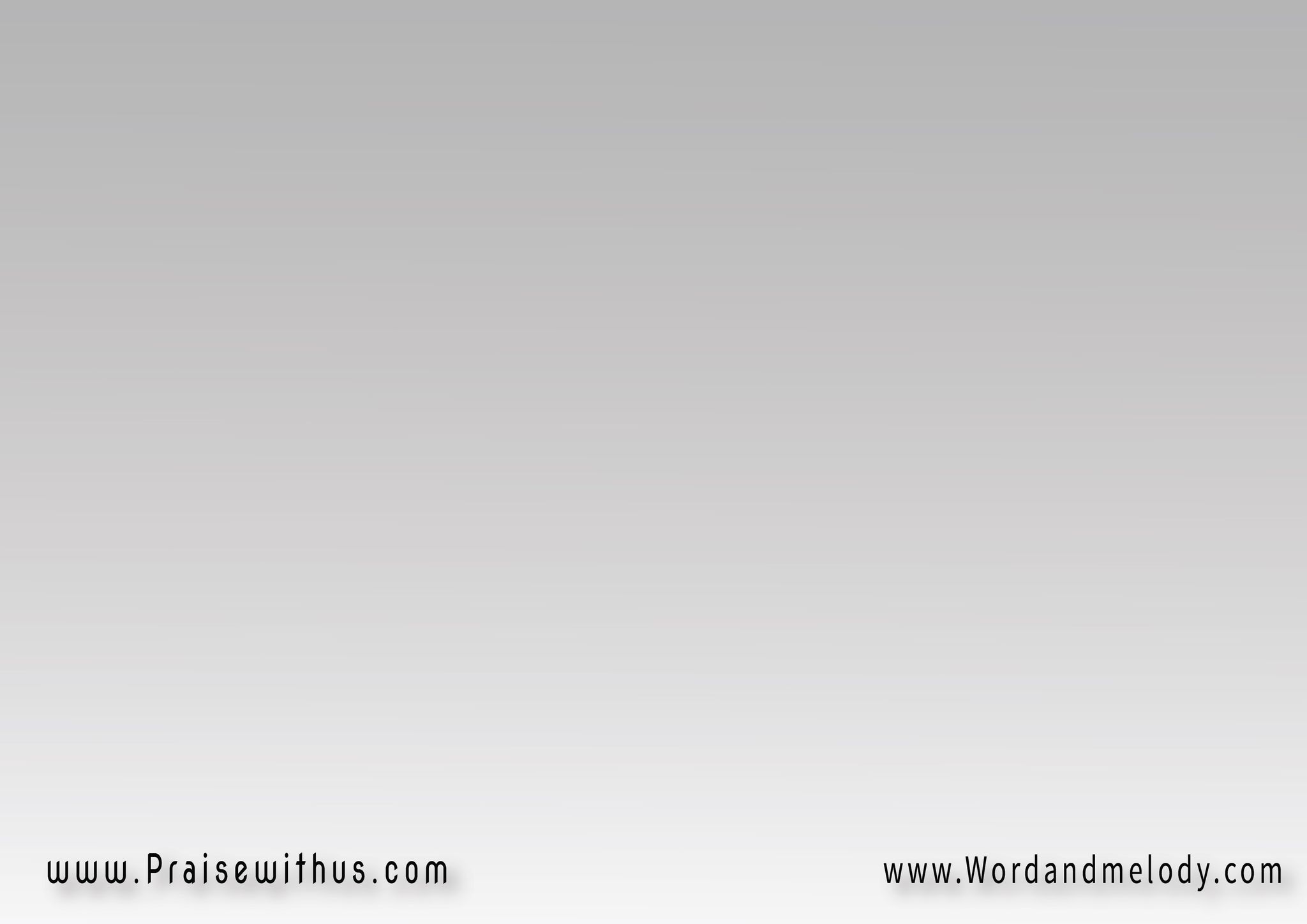 1-
جدد العظيم عهده القديم
والدم الكريم
دفع ليعتقها
للخليقة كلها
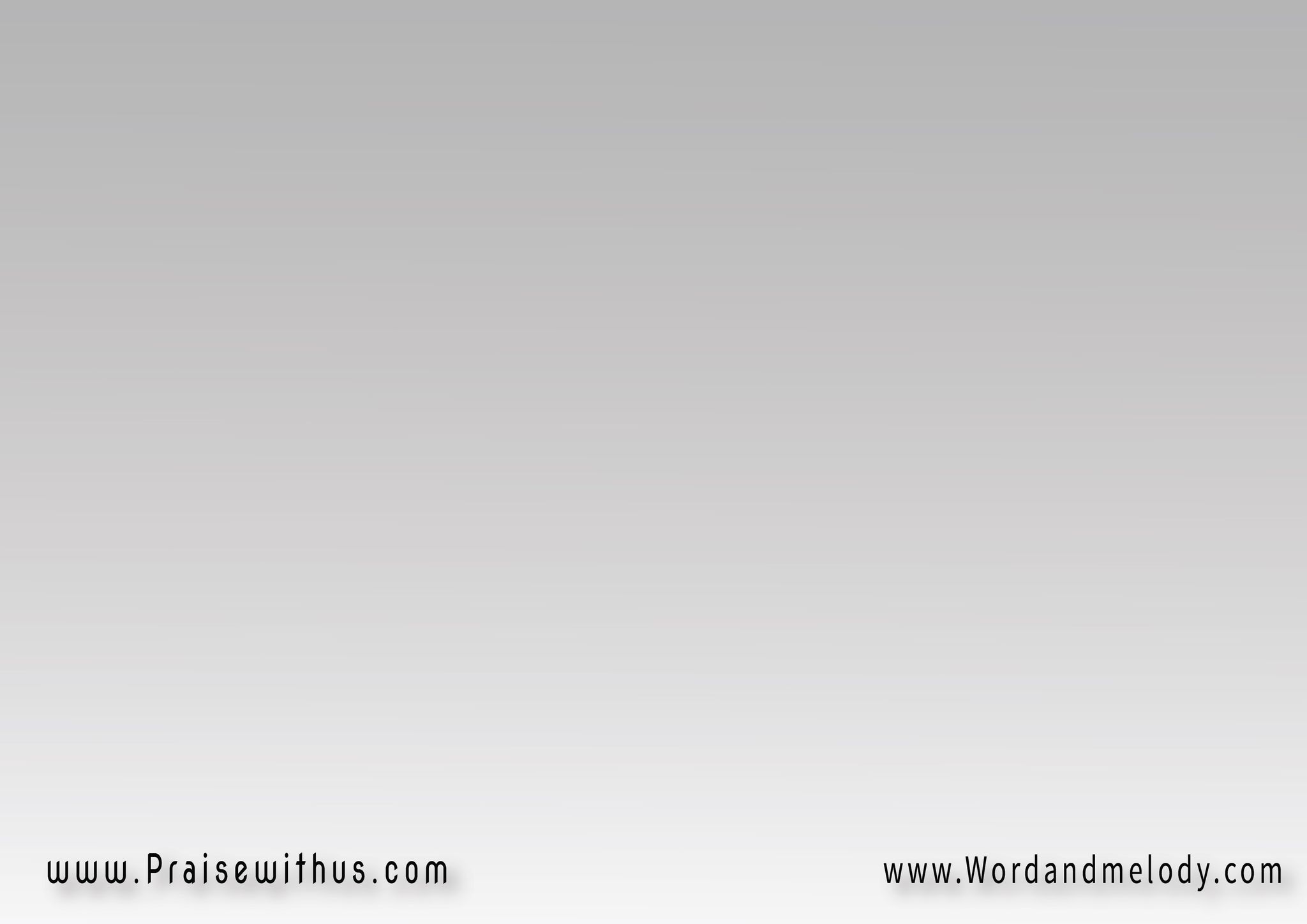 القرار:
 أذهبوا وأكرزوا بالإنجيل
للخليقة كلهــــــا
 بشروا قدموا عمانوئيل
من مات لأجلها
وأشهدوا للخليقة كلها
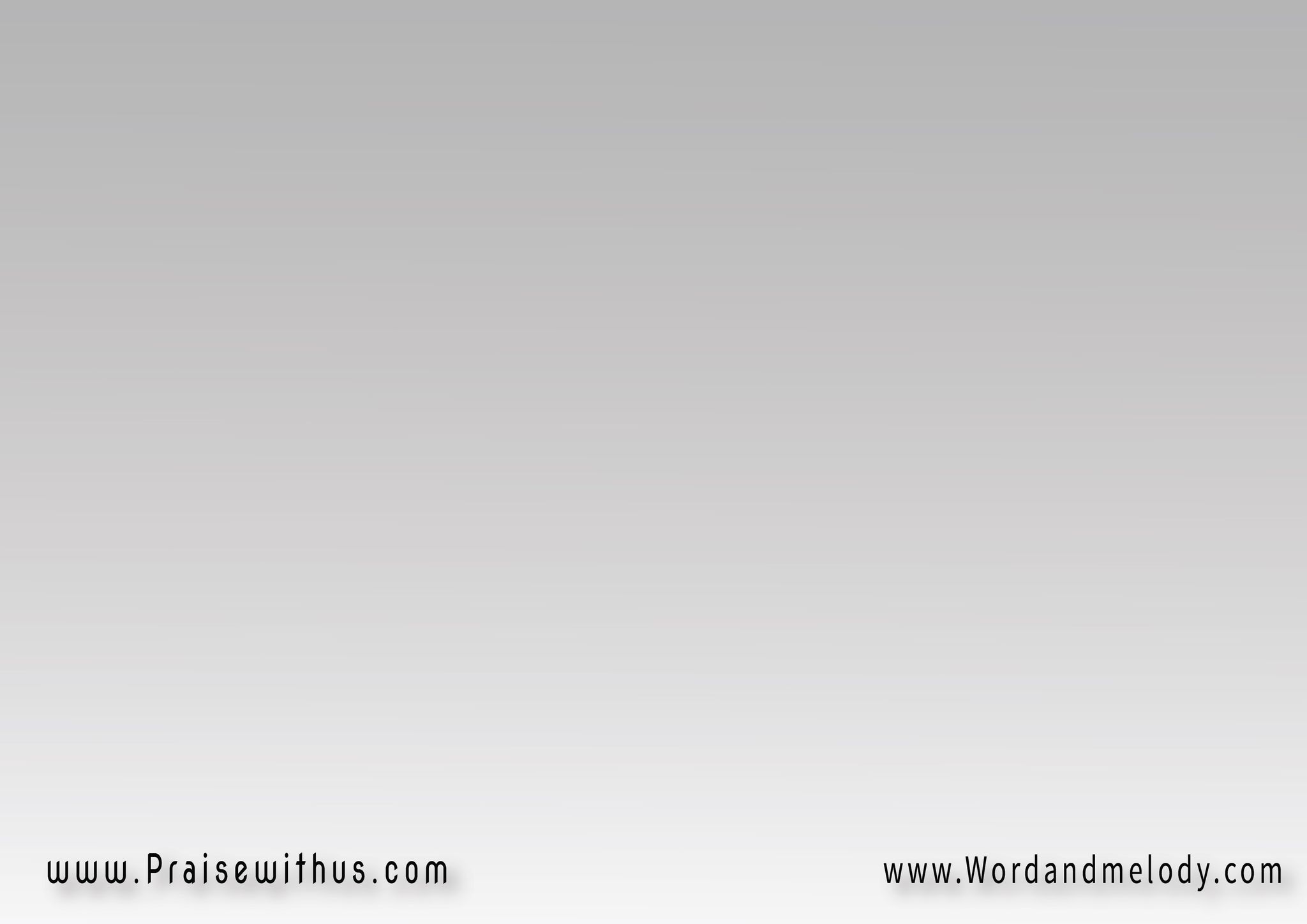 2-
وهزم الشر محب البشر
لكي تفتخر
 بصليب خلاصها
للخليقة كلها
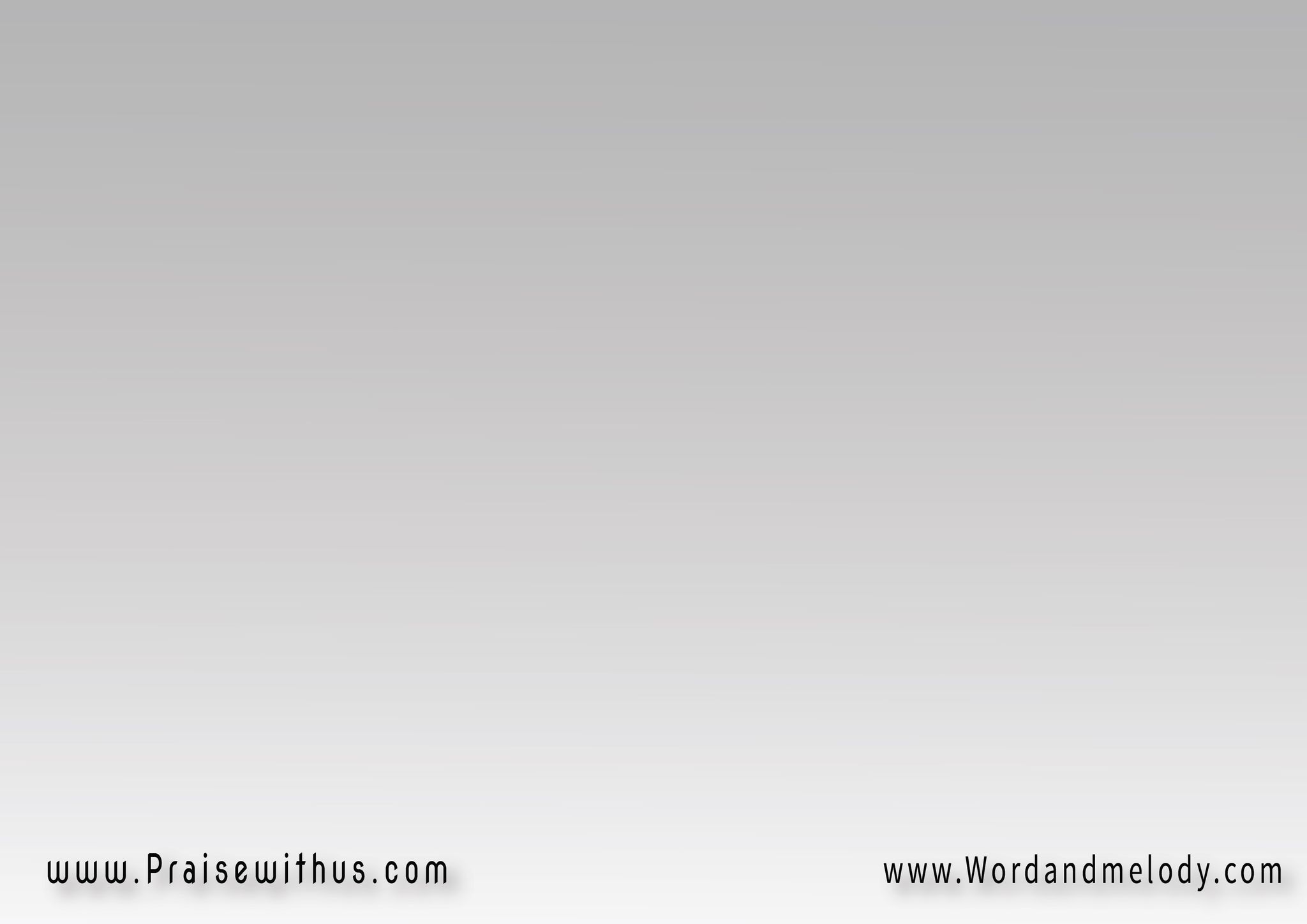 القرار:
 أذهبوا وأكرزوا بالإنجيل
للخليقة كلهــــــا
 بشروا قدموا عمانوئيل
من مات لأجلها
وأشهدوا للخليقة كلها
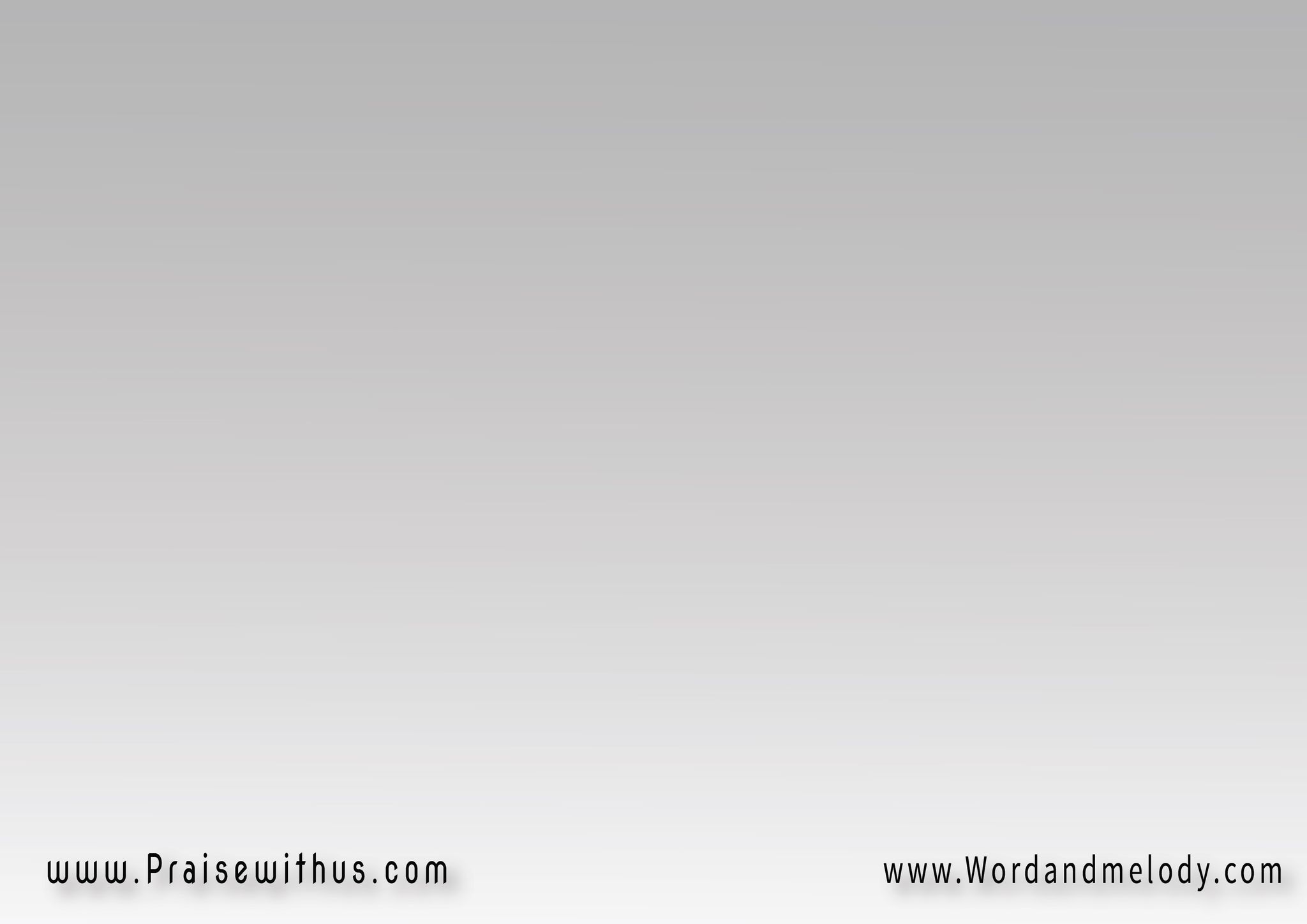 3-
ولأبن الإنسان دفع كل السلطان 
سحق الشيطان
وأقيم لتبريرها
للخليقة كلها
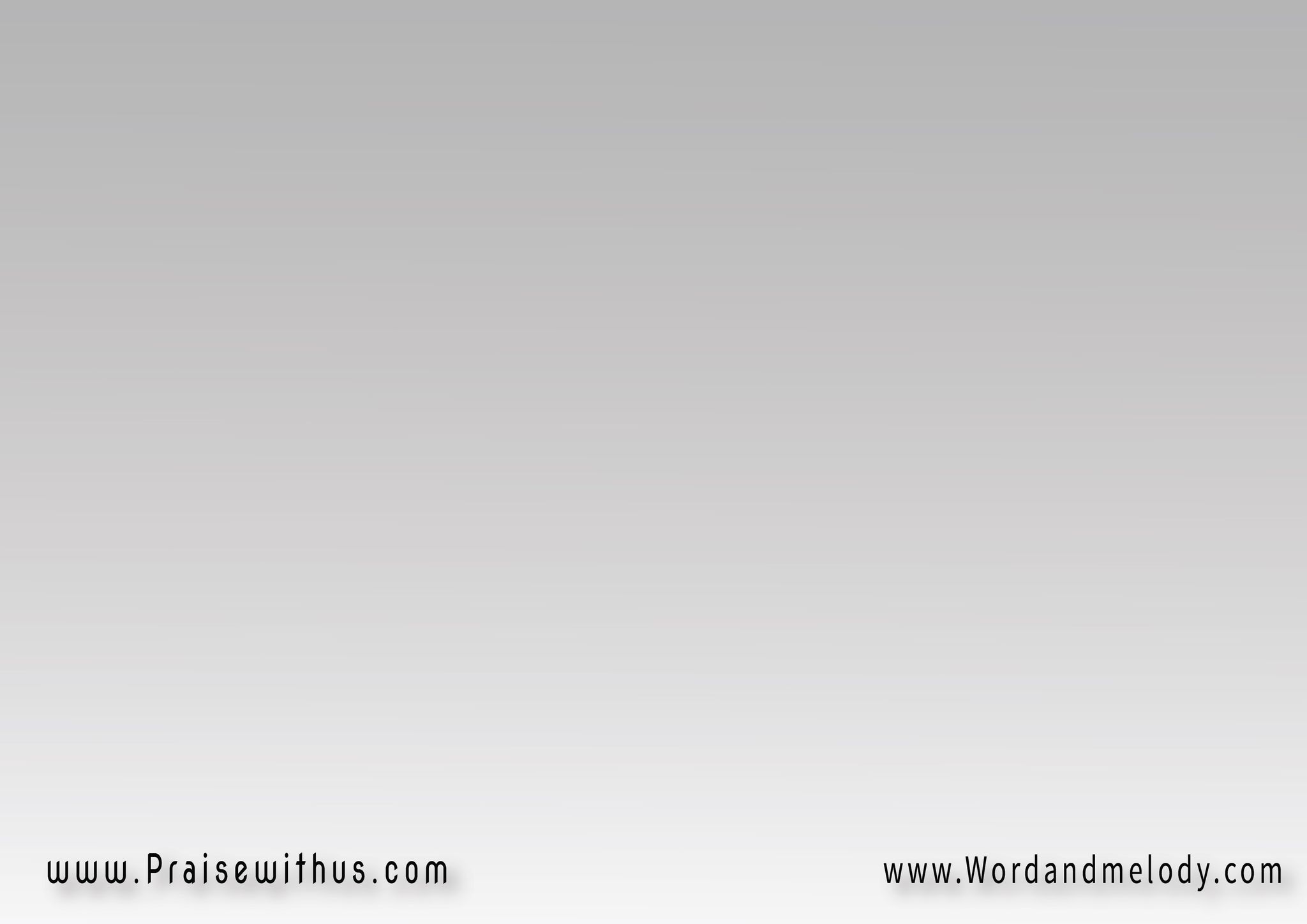 القرار:
 أذهبوا وأكرزوا بالإنجيل
للخليقة كلهــــــا
 بشروا قدموا عمانوئيل
من مات لأجلها
وأشهدوا للخليقة كلها
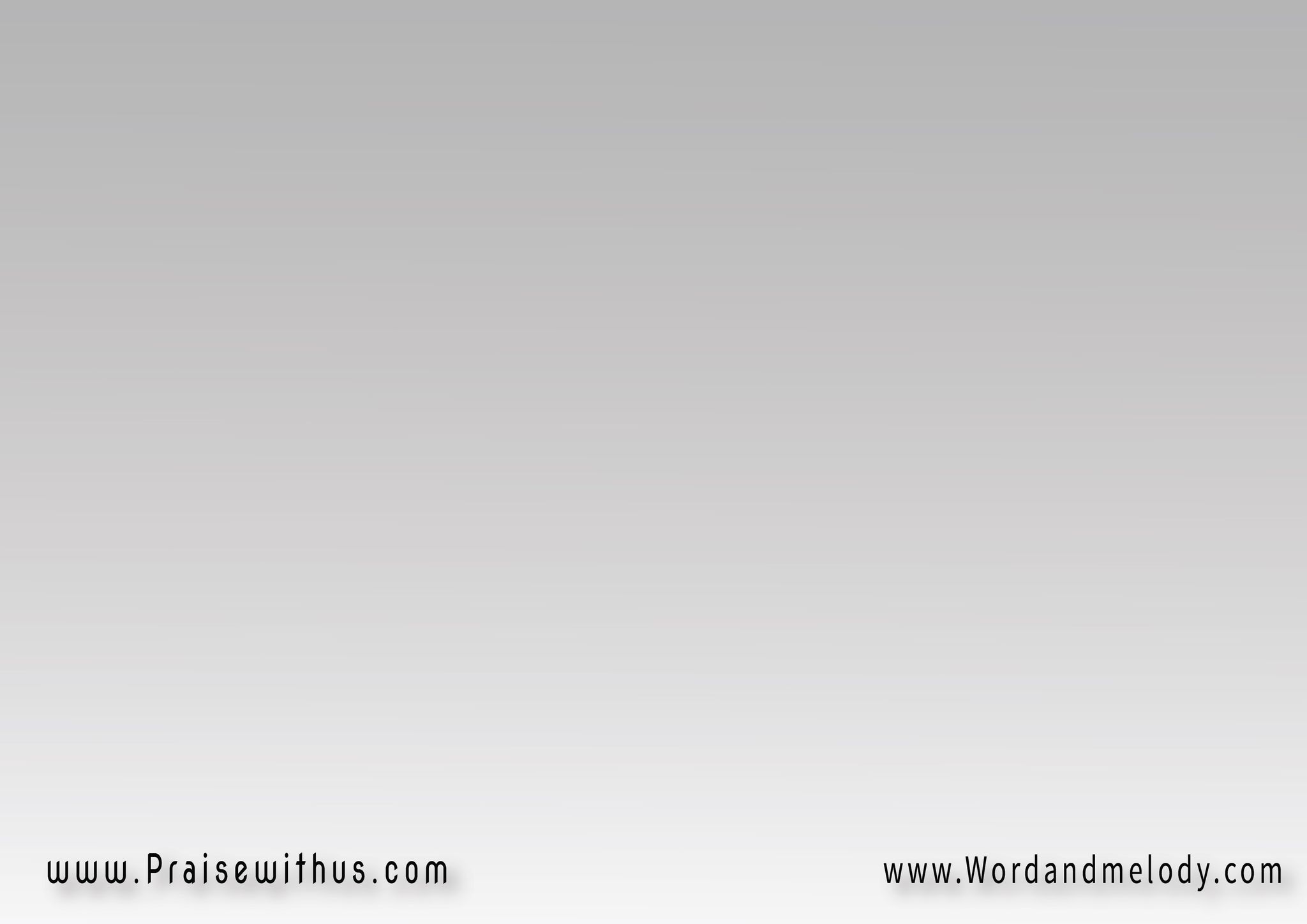 4-
بـيسوع المجيد الباب الوحيد
خلاص أكيد
حقيقة نؤمن بها
للخليقة كلها
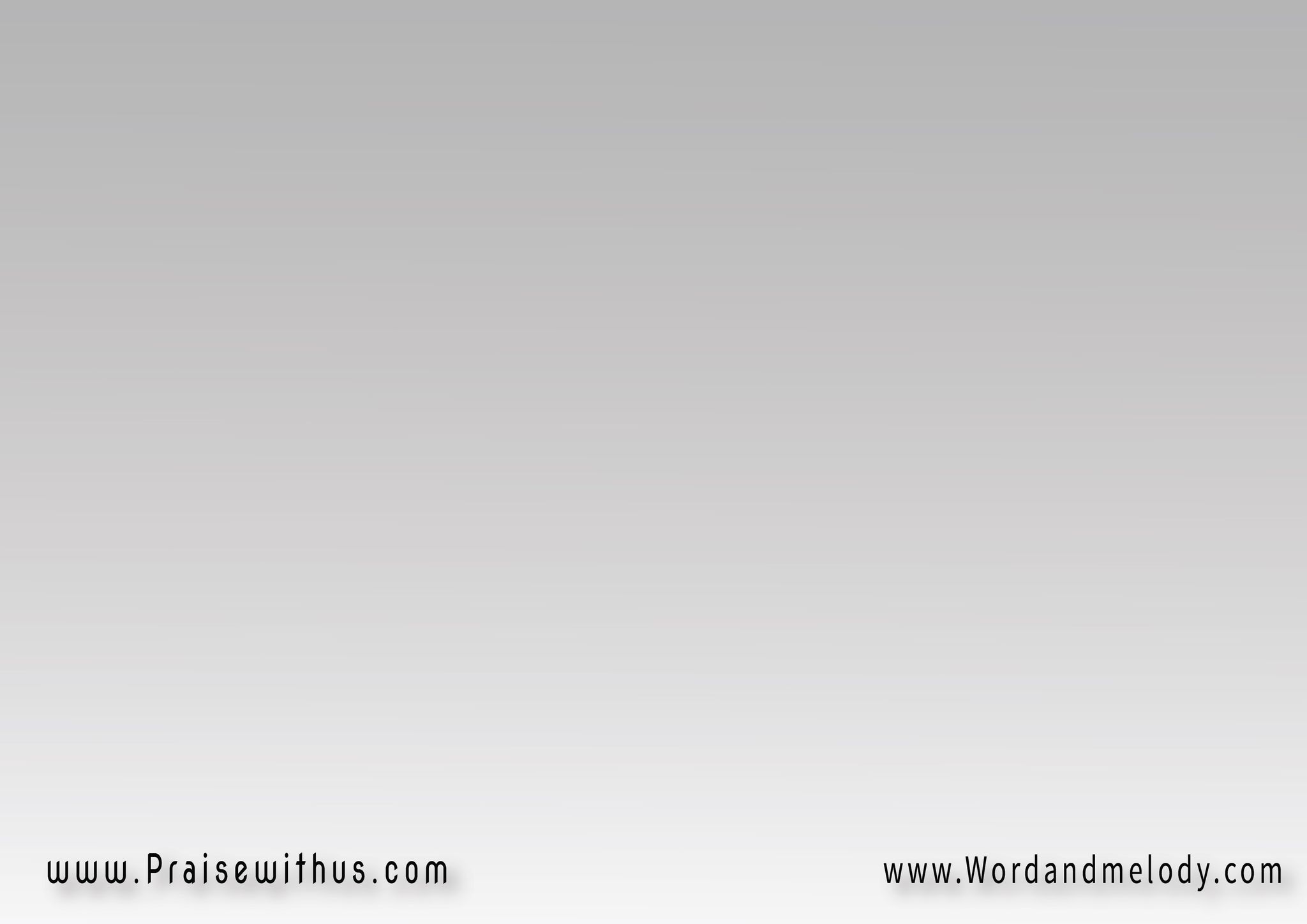 القرار:
 أذهبوا وأكرزوا بالإنجيل
للخليقة كلهــــــا
 بشروا قدموا عمانوئيل
من مات لأجلها
وأشهدوا للخليقة كلها
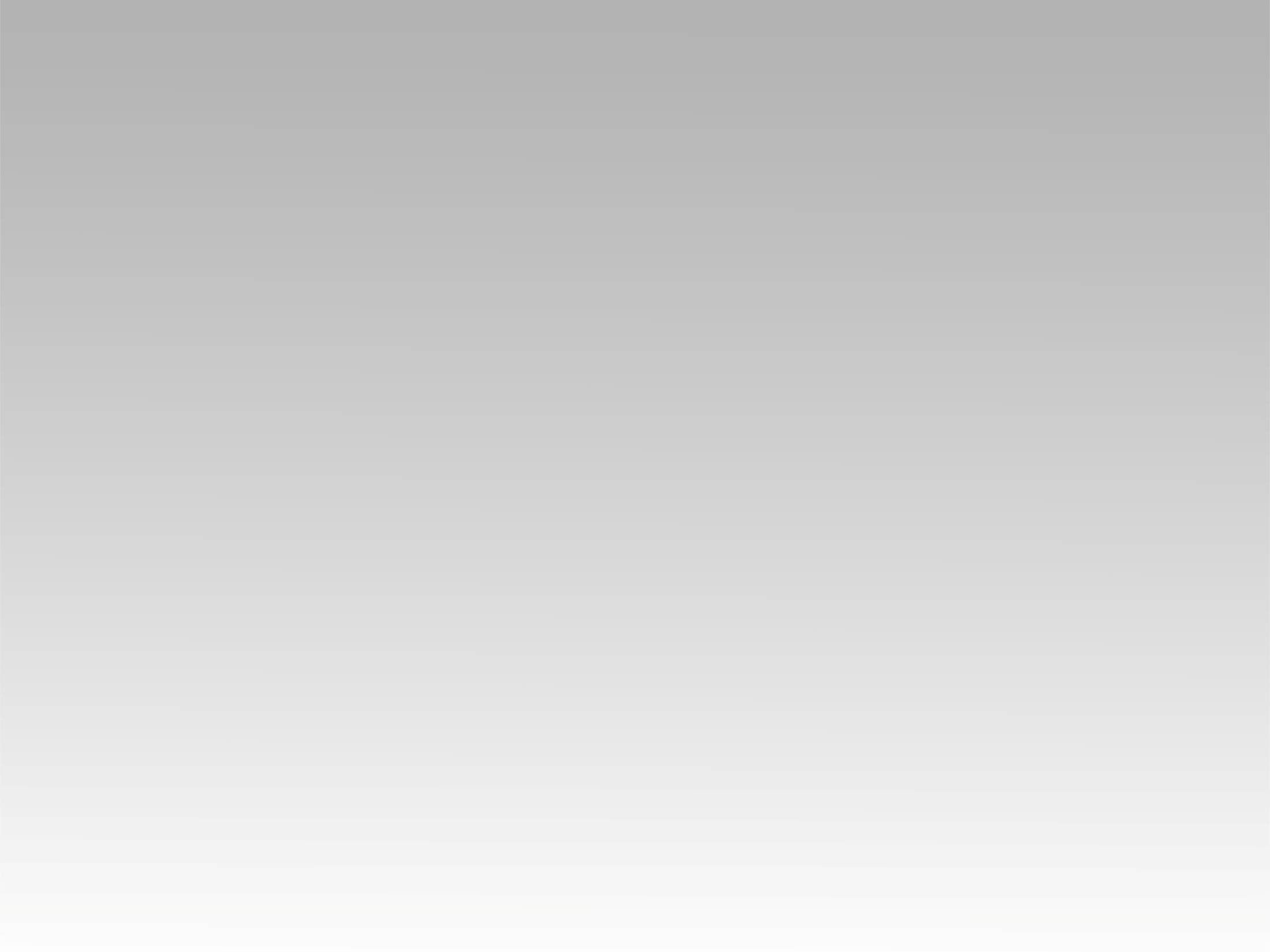 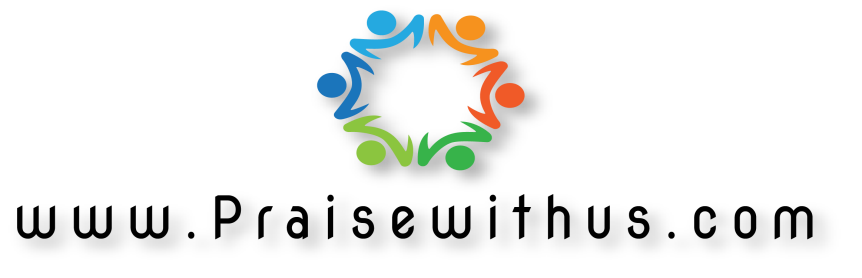